Figure 5. Trial-to-trial effects by stimulus-specific and long-lasting DSI. Top panel: spatiotemporal activity pattern ...
Cereb Cortex, Volume 17, Issue suppl_1, September 2007, Pages i16–i26, https://doi.org/10.1093/cercor/bhm103
The content of this slide may be subject to copyright: please see the slide notes for details.
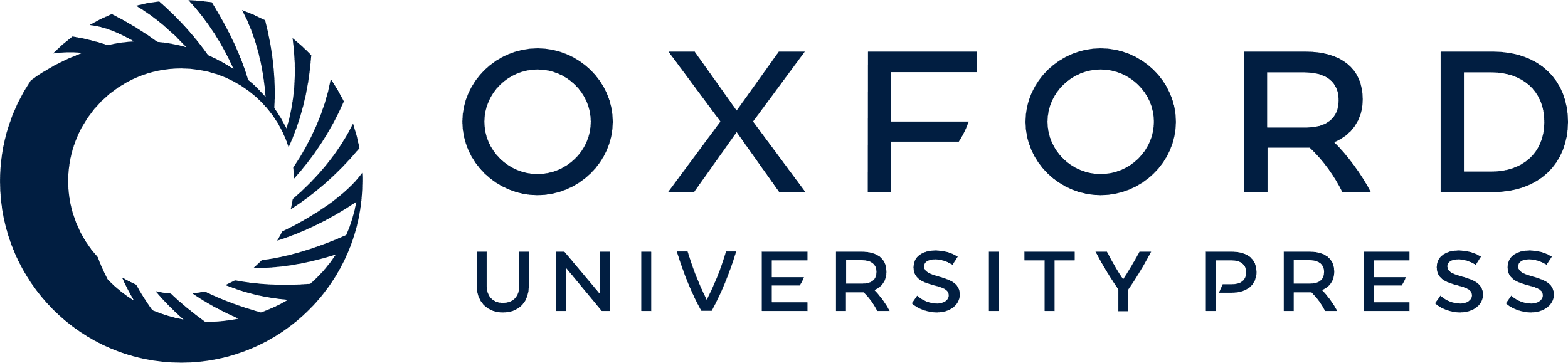 [Speaker Notes: Figure 5. Trial-to-trial effects by stimulus-specific and long-lasting DSI. Top panel: spatiotemporal activity pattern illustrating the simulation protocol. Two cues were presented; the first (θ1) cue was presented for 0.25 s, followed by a 3 s delay period, and then a 0.25 s termination period. After a 1-s intertrial interval, another cue (θ2) was presented. Arrows indicate cue locations. The white lines are the remembered locations measured by population vector. The θpop denotes the remembered location at the end of the second delay. Middle panel: population vector over time for various values of θ2. Bottom panel: systematic drift of population vector versus intertrial interval, for 3 different values of θ2 so that |θ1 − θ2| = 45, 90, and 135 degrees, respectively. Note larger drifts when the 2 cues in the consecutive trials are separated by 90 degrees than when they are 45 degrees apart because in the latter case there is less space for the activity pattern in the second trial to travel toward the cue location in the first trial. When 135 degrees or more separates the cues, there is no interaction between consecutive cues. In all simulations Dmin is 0.97.


Unless provided in the caption above, the following copyright applies to the content of this slide: © The Author 2007. Published by Oxford University Press. All rights reserved. For permissions, please e-mail: journals.permissions@oxfordjournals.org]